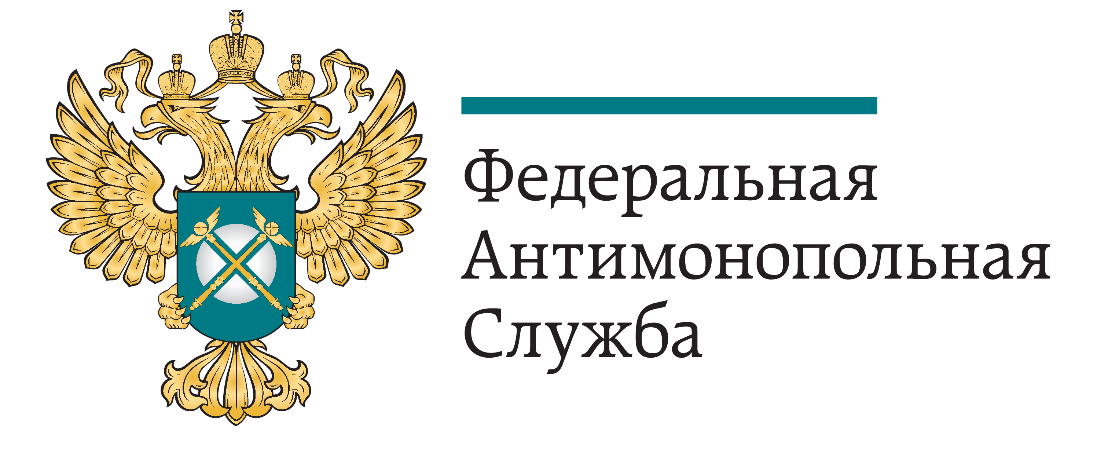 Ведомственная программа профилактики нарушений обязательных требований законодательства Российской Федерации, контроль за соблюдением которых осуществляет ФАС России, на 2022 и плановый период 2023-2024 годов
Матяшевская Марьяна Игоревна, 
И.О. начальника Правового управления
18.03.2022Г
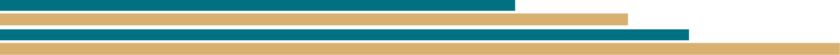 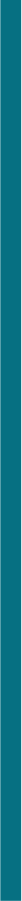 Правовая основа Программы профилактики
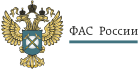 Постановление Правительства РФ от 26.12.2018 № 1680
«Об утверждении общих требований к организации и осуществлению органами государственного контроля (надзора), органами муниципального контроля мероприятий по профилактике нарушений обязательных требований, требований, установленных муниципальными правовыми актами»
Федеральный закон от 26.12.2008№ 294-ФЗ «О защите прав юридических лиц и индивидуальных предпринимателей при осуществлении государственного контроля (надзора) и муниципального контроля»
Постановление Правительства РФ от 25.06.2021 № 990
«Об утверждении Правил разработки и утверждения контрольными (надзорными) органами программы профилактики рисков причинения вреда (ущерба) охраняемым законом ценностям»
Федеральный закон от 31.07.2020№ 248-ФЗ «О государственном контроле (надзоре) и муниципальном контроле в Российской Федерации»
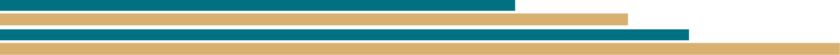 Цели и задачи
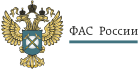 Задачи:
Выявление факторов риска причинения вреда
Создание условий для изменения ценностного отношения подконтрольных субъектов к рисковому поведению
формирование одинакового понимания обязательных требований законодательства
повышение уровня правовой грамотности подконтрольных субъектов
снижение издержек контрольно-надзорной деятельности
Цели:
Предупреждение нарушений обязательных требований законодательства
Предотвращение риска причинения вреда и снижение уровня ущерба охраняемым законом ценностям
Устранение существующих и потенциальных условий, причин и факторов, способных привести к нарушению
Формирование модели социально ответственного, добросовестного, правового поведения подконтрольных субъектов
Повышение прозрачности системы контрольно-надзорной деятельности
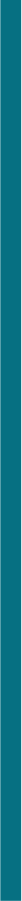 Виды контроля (надзора), на которые распространяется Программа профилактики
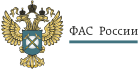 Федеральный государственный контроль (надзор) за соблюдением антимонопольного законодательства;
Федеральный государственный контроль (надзор) в сфере рекламы
Федеральный государственный контроль (надзор) в области регулируемых государством цен (тарифов)
Федеральный государственный контроль (надзор) за соблюдением законодательства в сфере государственного оборонного заказа
Федеральный государственный контроль в сфере закупок товаров, работ, услуг для обеспечения государственных и муниципальных нужд, закупок товаров, работ, услуг отдельными видами юридических лиц
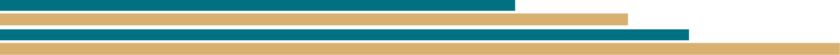 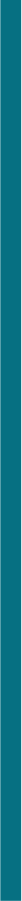 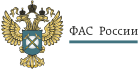 Содержание Программы профилактики
Действующая Программа профилактики утверждена приказом ФАС России от 17.12.2021 № 1460/21 и включает в себя:
Аналитическую часть (включая отчет о выполненных мероприятиях согласно Приложению № 1 к Программе)

План мероприятий по профилактике нарушений на 2022 год (Приложение  № 2 к Программе)

Проект плана мероприятий по профилактике нарушений на 2023-2024 годы (Приложение № 3 к Программе)

Отчетные показатели на 2022 год

Проект отчетных показателей на 2023-2024 годы
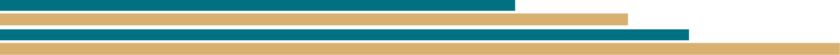 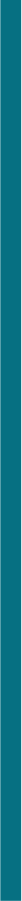 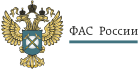 Мероприятия Программы профилактики
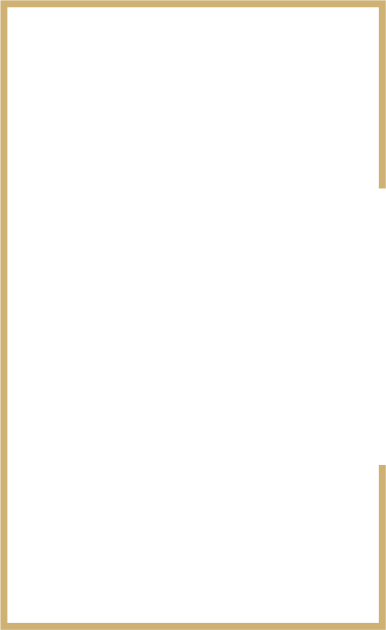 Публичные обсуждения правоприменительной практики ФАС России и территориальных органов
Организация, проведение и участие в конференциях, семинарах, форумах, проводимых на постоянной основе
Подготовка аналитических материалов ФАС России и территориальных органов
Мероприятия по оказанию методической помощи (по каждому виду контроля)
Мероприятия по реализации институтов предупредительного контроля
Организация и проведение работы с референтными группами
Организация работы и участие в экспертных советах при ФАС России
Обеспечение работы информационных систем на официальном сайте ФАС России
За 2021 год 
Из 103 запланированных мероприятий было исполнено 97, что составляет 94% от общего числа мероприятий. Неисполнение ряда мероприятий было вызвано ограничительными мерами, связанными с распространением новой коронавирусной инфекции
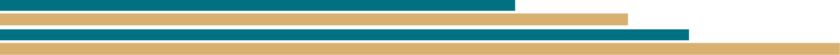 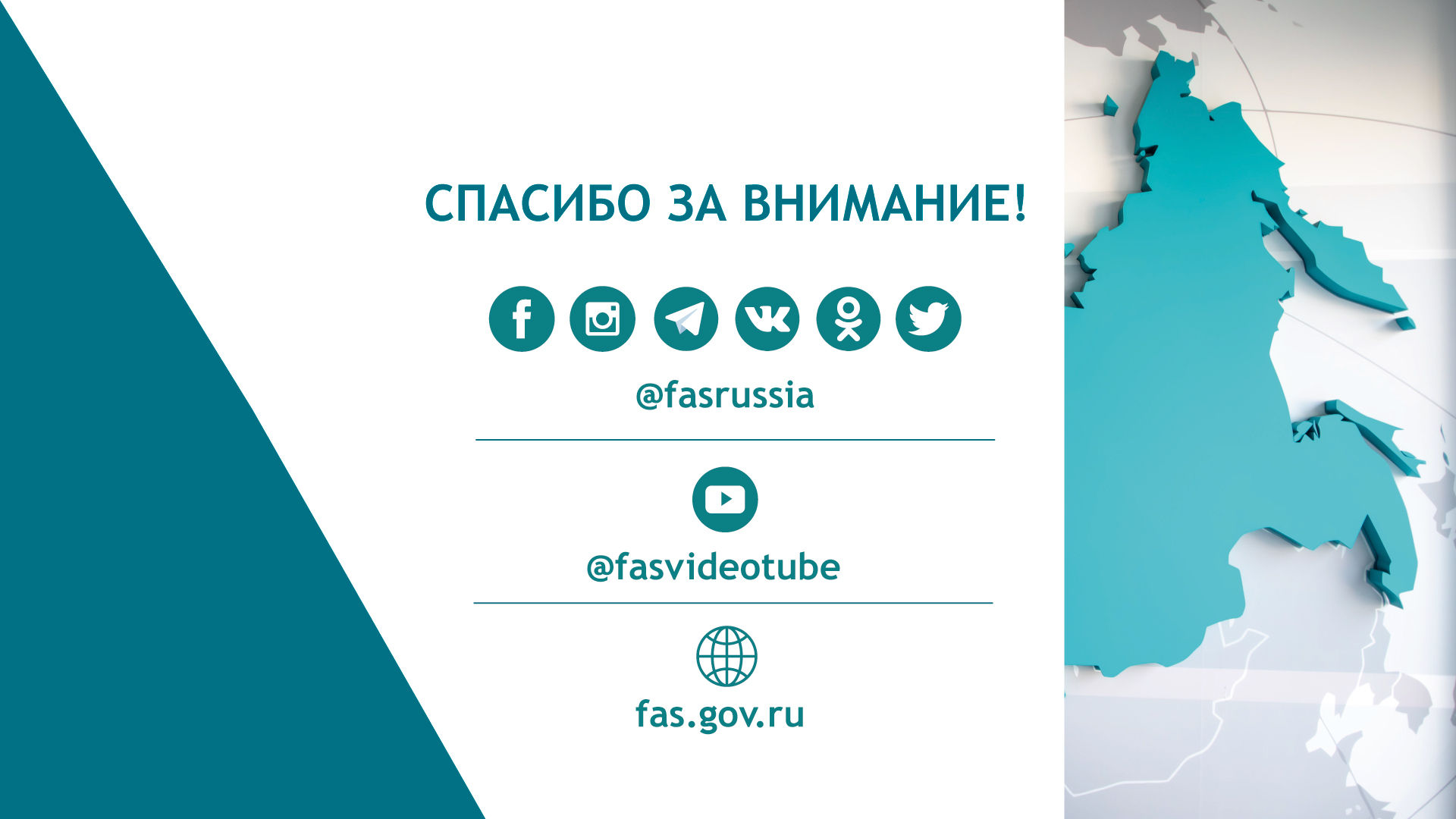